PHYS16 – Lecture 20
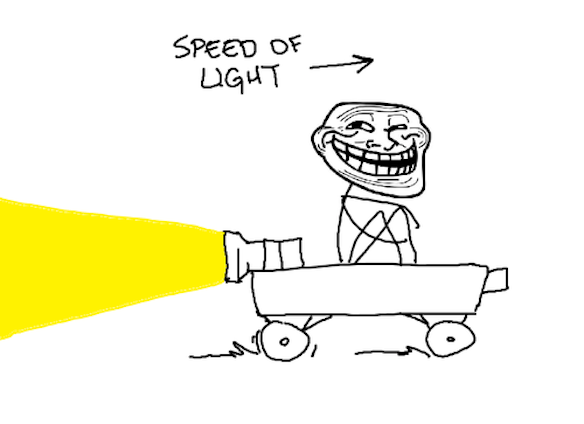 http://www.blogcdn.com/www.urlesque.com/media/2010/10/5.jpg
Ch. 9 Momentum and Collisions
Announcements
Extended Office Hours: 12-3 pm Today
Pick up homework and test
Momentum pre-question
A 0.50 kg ball accelerates from rest at 10.0 m/s2 for 2.0 s. It then collides with and sticks to a 1.0 kg ball that is initially at rest. After the collision, how fast are the balls going?				
		A) 3.3 m/s
		B) 6.7 m/s
		C) 10 m/s
		D) 15 m/s		
		E) None of the above.
Ch. 9 Momentum & Collisions
Linear Momentum
Related to Newton’s second law
Rocket Propulsion
Momentum Conservation
Collisions
Elastic vs. Inelastic
1D and 2D
Impulse
Momentum Conservation
According to Newton’s third law momentum is conserved in an isolated system
Elastic and Inelastic Collisions
Perfectly Elastic – no losses due to the interaction
Objects bounce perfectly off one another
Ex. pool balls, gliders on air track


Inelastic –  there are losses
Objects don’t perfectly bounce
Ex. basketball hitting ground


Perfectly Inelastic – objects adhere
Ex. clay ball with floor
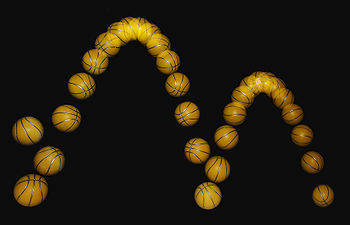 Conservation Laws
Perfectly Elastic – both momentum and energy conserved


Inelastic –  only momentum conserved


Perfectly Inelastic – only momentum conserved
Practice Question 1
In a perfectly inelastic collision the following is not true?
A) Objects adhere
B) E is conserved
C) P is conserved
D)F=dp/dt
Practice Question 2
True or false. In an inelastic collision the kinetic energy after the collision can be greater than the kinetic energy before the collision.
A) True
B) False
Solve Problems with collisions
Read problem carefully!
Draw a picture.
Write down given quantities and what you want to solve for.
Find the correct equation (conservation of momentum and possibly conservation of energy).

Do the math and solve!
Tennis Ball Launcher
If I put 2 balls in the tennis ball launcher, how far is the recoil compared to one ball?
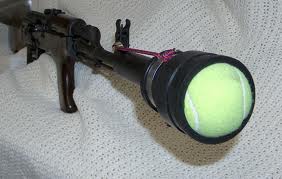 http://www.laxin.net/Launcher/goodHPIM2548.jpg
Conclusions
Perfectly Elastic – both momentum and energy conserved -> 3 equations

Inelastic –  only momentum conserved -> 2 equations

Perfectly Inelastic – only momentum  conserved -> 2 equations